Estar with conditions and emotions
In Spanish, the verb estar is used to talk about how people feel and to say where people, places, and things are located. (See page 42.)
© by Vista Higher Learning, Inc. All rights reserved.
5.1-1
Estar with conditions and emotions
Estar is used with adjectives to describe the physical condition of things.
© by Vista Higher Learning, Inc. All rights reserved.
5.1-2
Estar with conditions and emotions
Use estar with adjectives to describe how people feel.
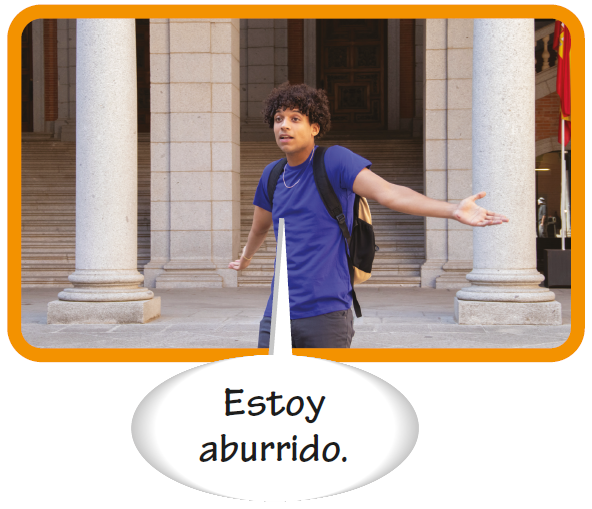 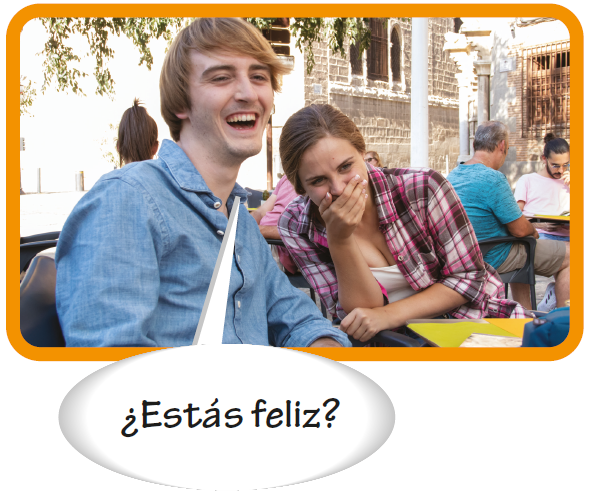 © by Vista Higher Learning, Inc. All rights reserved.
5.1-3
Estar with conditions and emotions
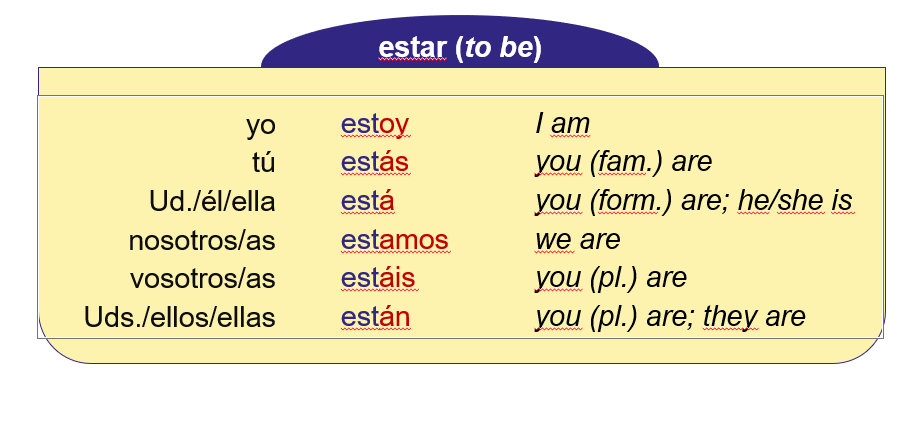 Adjectives that describe emotions and conditions
© by Vista Higher Learning, Inc. All rights reserved.
5.1-4
Estar with conditions and emotions
Note that the plural of feliz is felices.
© by Vista Higher Learning, Inc. All rights reserved.
5.1-5